Appeal for "The Church"
Unfair Enforcement of Commercial Exhaust Hood System
By: Pastor Lisa Mills
2/29/24
Background and History
Built to code in 2013 
Occupancy load of 54
Has an approved fire alarm system
Cooking appliances used only once a month.
The attached daycare uses kitchen Monday-Friday for warming lunches and bottles.
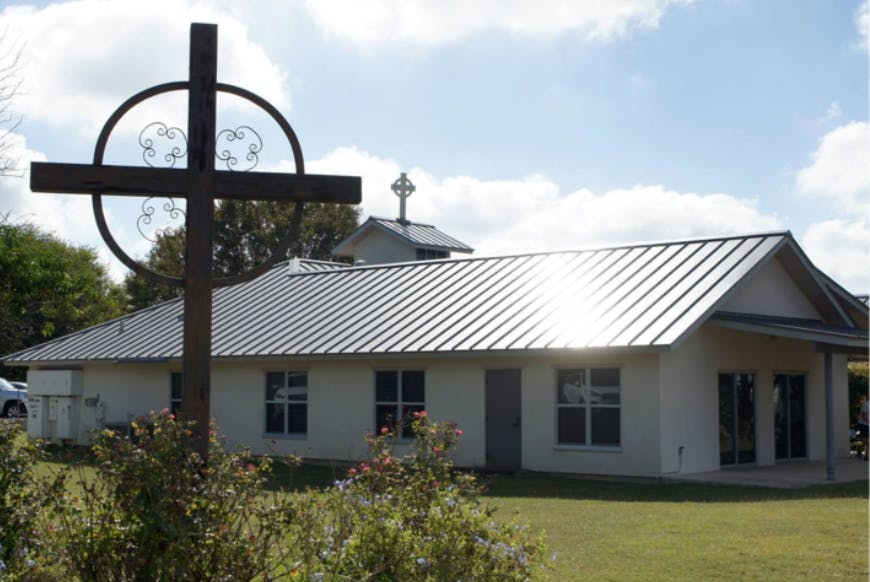 Introduction
Inspection History
What changed?
Lack of Historical Requirement
Kitchen Usage
Monthly pancake breakfast
Daycare uses for warming lunches and bottles
Cleaned after each use and very well maintained

The occasional nature of use minimizes potential fire risk.
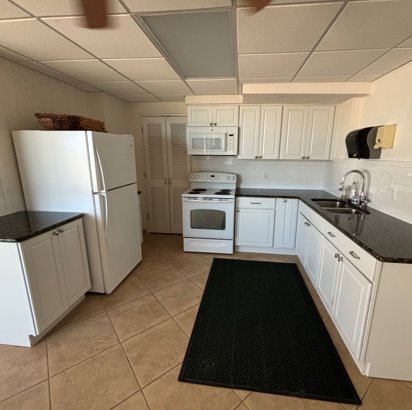 Equipment Used
All residential, not commercial-grade
All electric
Well maintained and cleaned
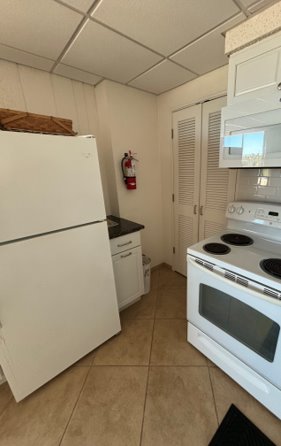 Community Building and Social Bonding

Gathering Point:
The pancake breakfast serves as a regular gathering point for community members, fostering a sense of belonging and unity.
Social Interactions:
Provides an informal setting for residents to interact, share stories, and build meaningful connections with one another.

Fundraising for Community Initiatives 

Support for Local Causes:
Often, the pancake breakfast serves as a fundraising event, with proceeds directed towards the community, such as supporting schools, charities, or local development projects.
Financial Assistance:
 The funds generated contribute to the financial well-being of the community and enable the church to continue its charitable work.
Community Impact
Financial Impact
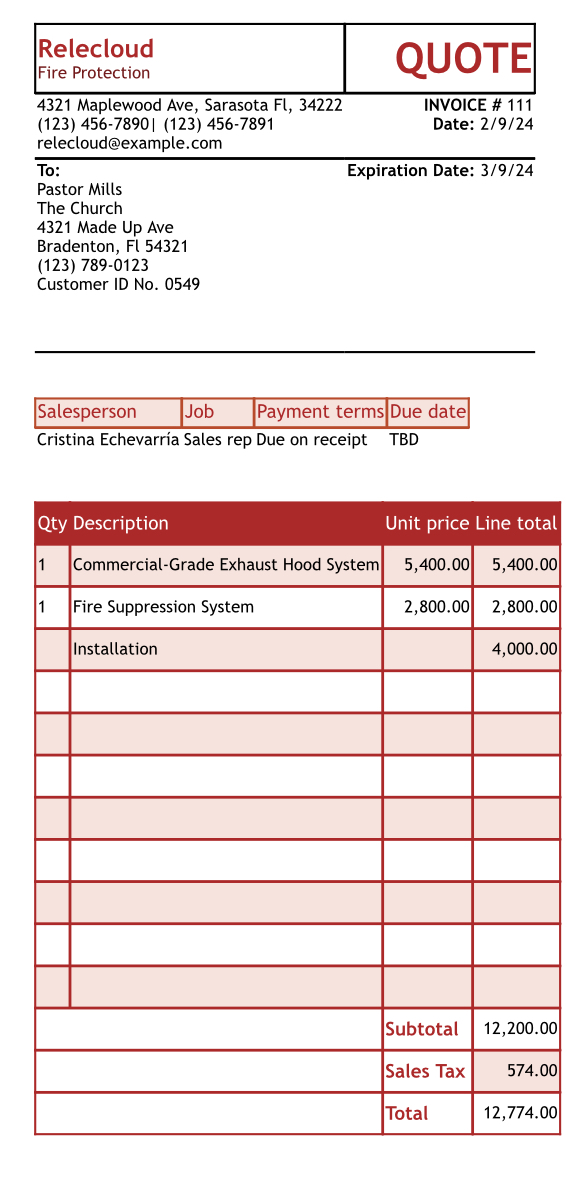 Finacial burden on the church for an unexpected requirement.
Potential impacts on church programs.
Potential impacts on the daycare.
Daycare Operations
Operates Independently
Uses the kitchen for warming bottles and preparing lunch only
Relies on the kitchen to operate daily
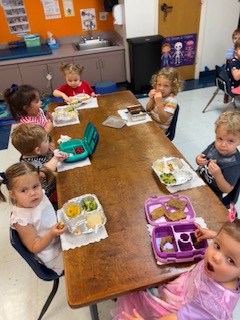 Safety Measures Already in Place
In conclusion, I respectfully request a reassessment of the enforcement of a commercial exhaust hood system at "The Church" based on the compelling points presented in this appeal.
Throughout this presentation, we have demonstrated:

Historical Compliance
Consistent passage of inspections over 11 years.
No prior mention of exhaust hood system requirement.
Residential Equipment Usage
Kitchen equipment is residential, not commercial-grade.
Occasional use for monthly member breakfasts.
Daycare Facility Distinction
Daycare is unaffiliated, uses kitchen minimally.
Activities align with warming bottles and preparing lunches.
Conclusion
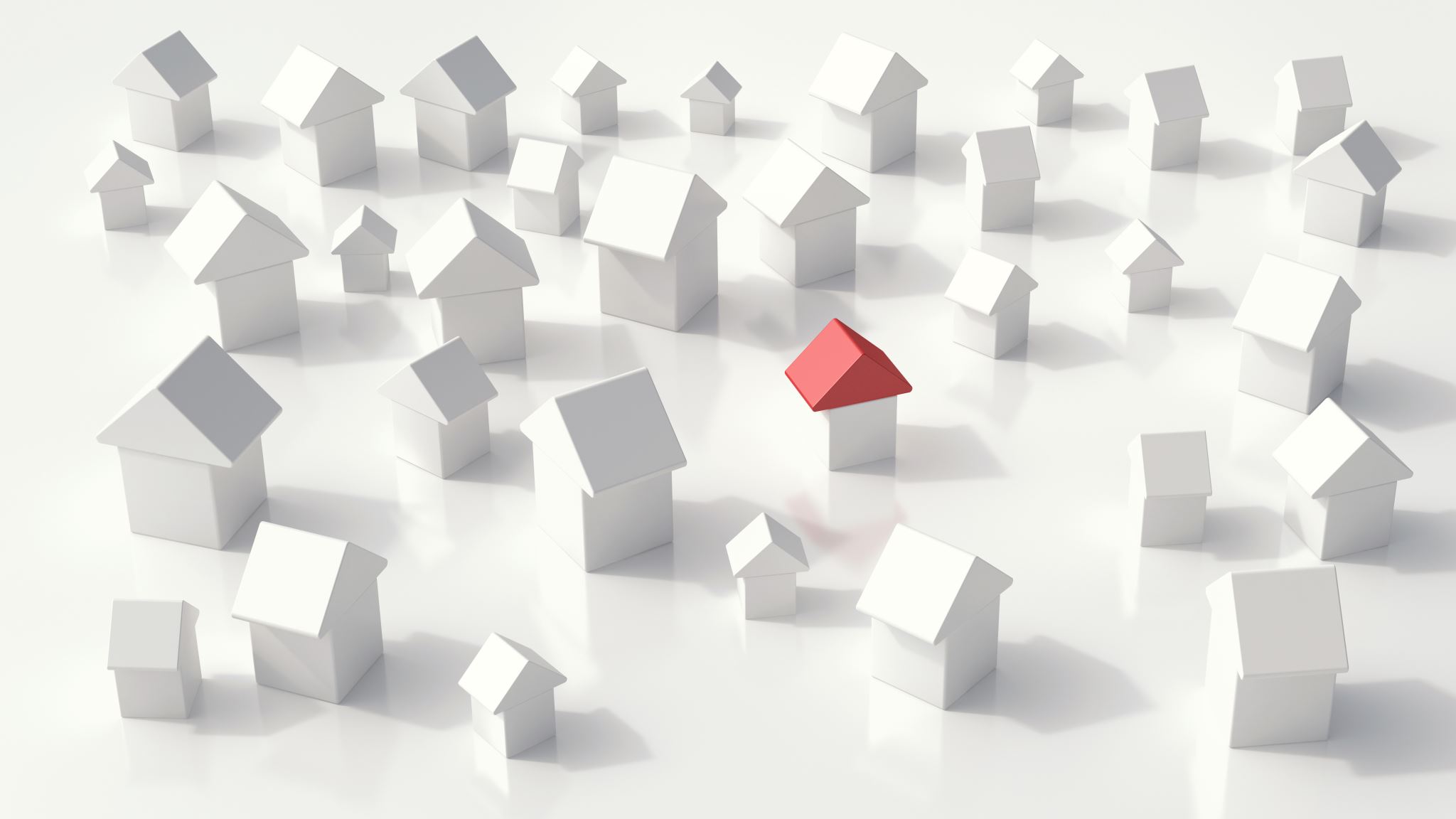 Conclusion, cont.
Code Interpretation Challenge​
Question the sudden imposition without prior notification.​
Past interpretations with no violations cited.​
Financial Impact​
Proposed system imposes a significant financial burden.​
Potential impact on essential church programs and services.​
Requested Remedy​
Propose reassessment considering historical compliance.​
Emphasize the residential nature of equipment and limited risk.
The already existing fire protection systems.
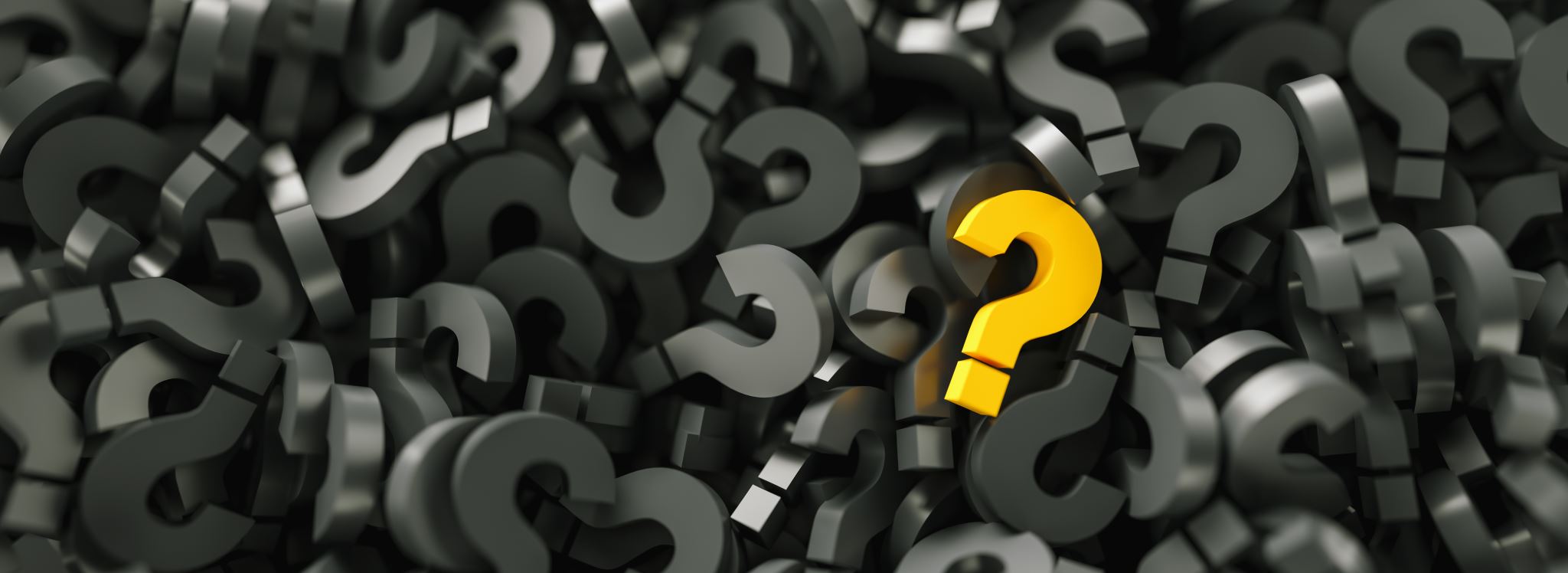 Questions?